Deltagelse i MIWP
Styrelsen for Dataforsyning og Effektivisering
1. marts 2019
Side 1
Work Programme 2016-2020: open actions
Styrelsen for Dataforsyning og Effektivisering
1. marts 2019
Side 2
[Speaker Notes: Maintenance and Implementation Work Programme (MIWP) 2016-2020.]
GeographicalName
voidable & nilReason
INSPIRE data models are complex
multiplicitet
nested structures
…
GML
Styrelsen for Dataforsyning og Effektivisering
1. marts 2019
Side 3
2017.2:
1: Begrebsafklaring
2: Modeltransformation
3: Alternative encodings
    & additional encodings
INSPIRE Generic Conceptual Model
fælles datamodel
forenklet fælles datamodel
dataoverførsel
”bits & bytes”

struktur: format
indhold: datamodel
GML
system B
system A
GeoJSON
…
[softwaresystem]
[softwaresystem]
Gør noget med data.
Kan forstå (≈ “decode”) data der følger den fælles datamodel.
Forvalter og lagrer data.
Kan skrive data ned (≈ “encode”) så det følger den fælles datamodel.
Styrelsen for Dataforsyning og Effektivisering
1. marts 2019
Side 4
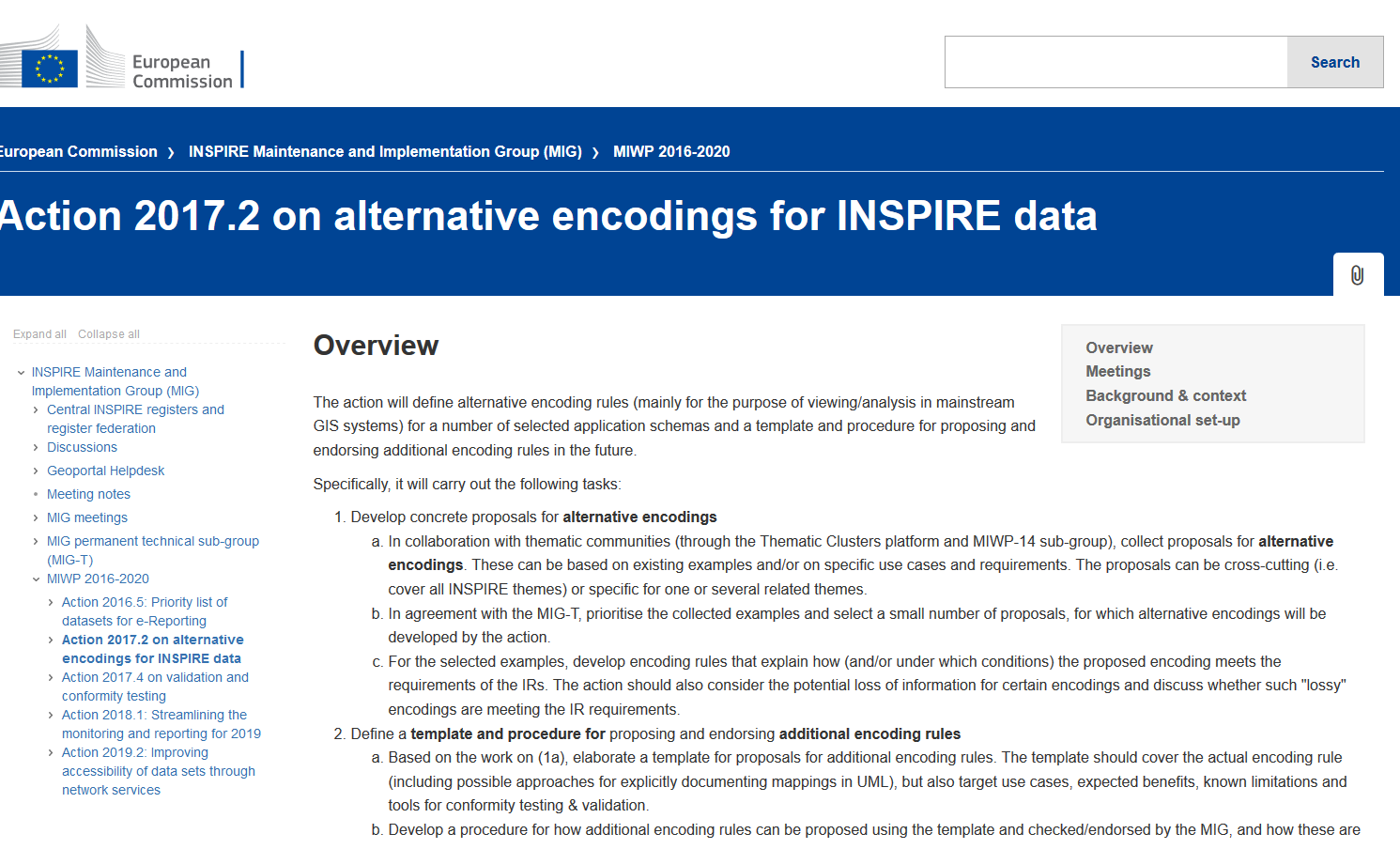 https://webgate.ec.europa.eu/fpfis/wikis/display/InspireMIG/Action+2017.2+on+alternative+encodings+for+INSPIRE+data
1. marts 2019
Side 5
Styrelsen for Dataforsyning og Effektivisering
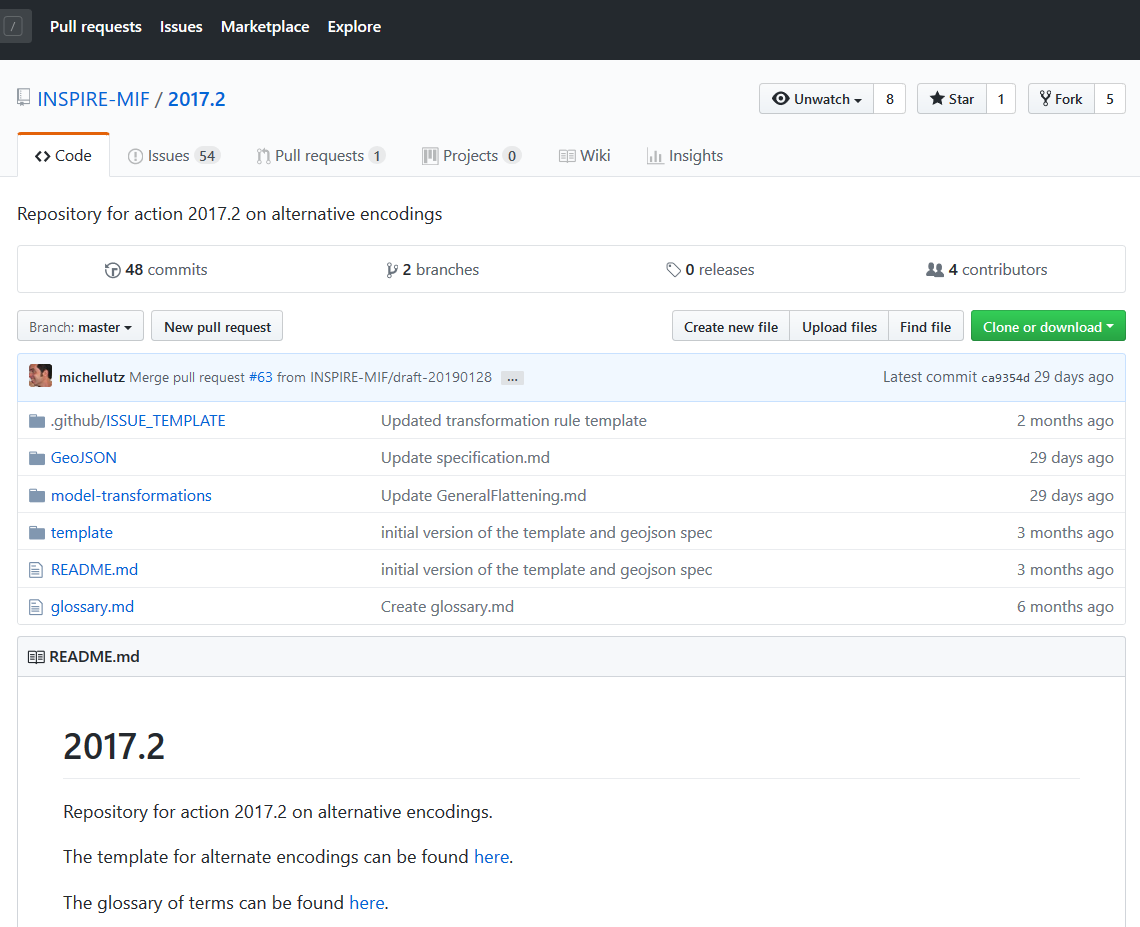 https://github.com/INSPIRE-MIF/2017.2
1. marts 2019
Side 6
Styrelsen for Dataforsyning og Effektivisering
Work Programme 2016-2020: open actions
Styrelsen for Dataforsyning og Effektivisering
1. marts 2019
Side 7
Validator
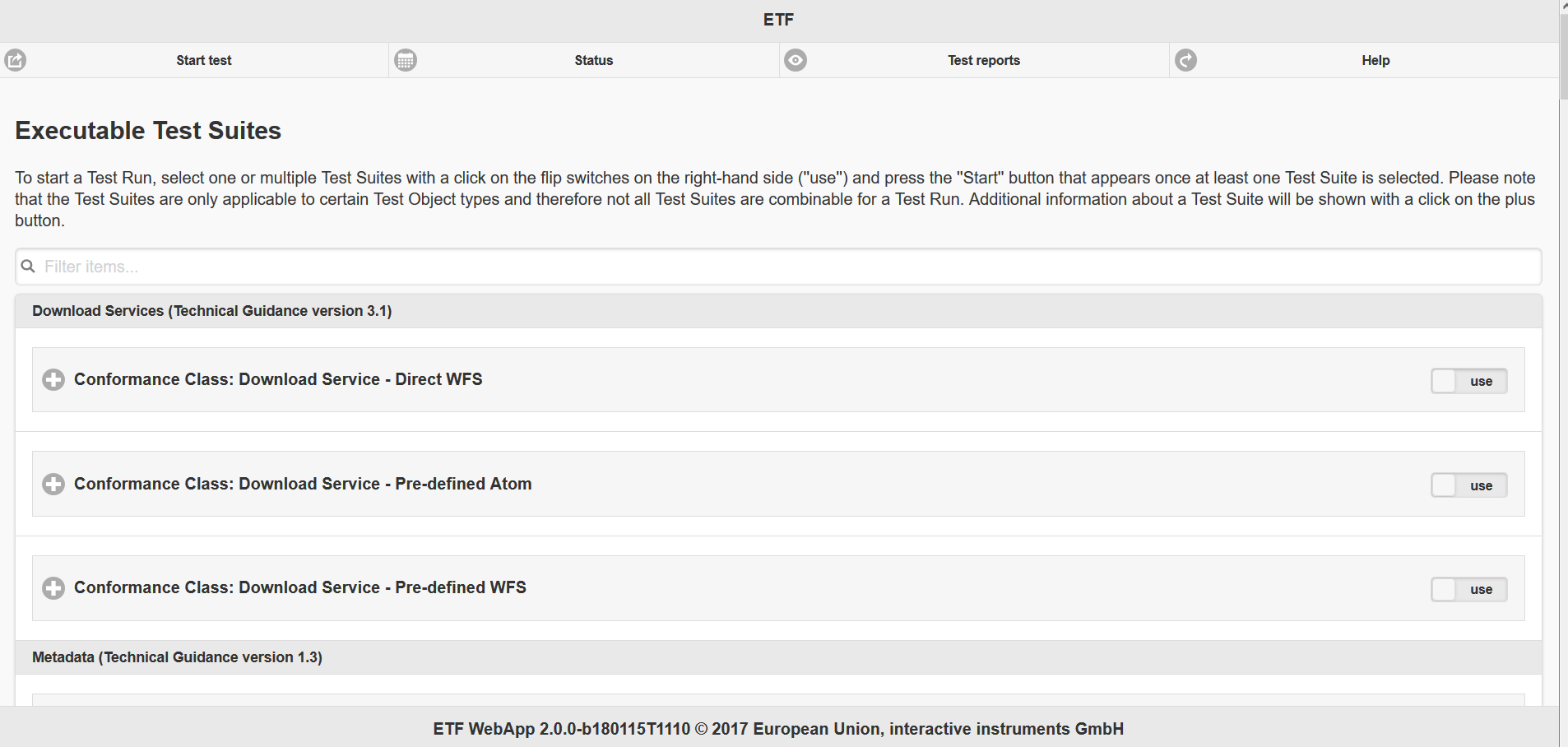 Styrelsen for Dataforsyning og Effektivisering
1. marts 2019
Side 8
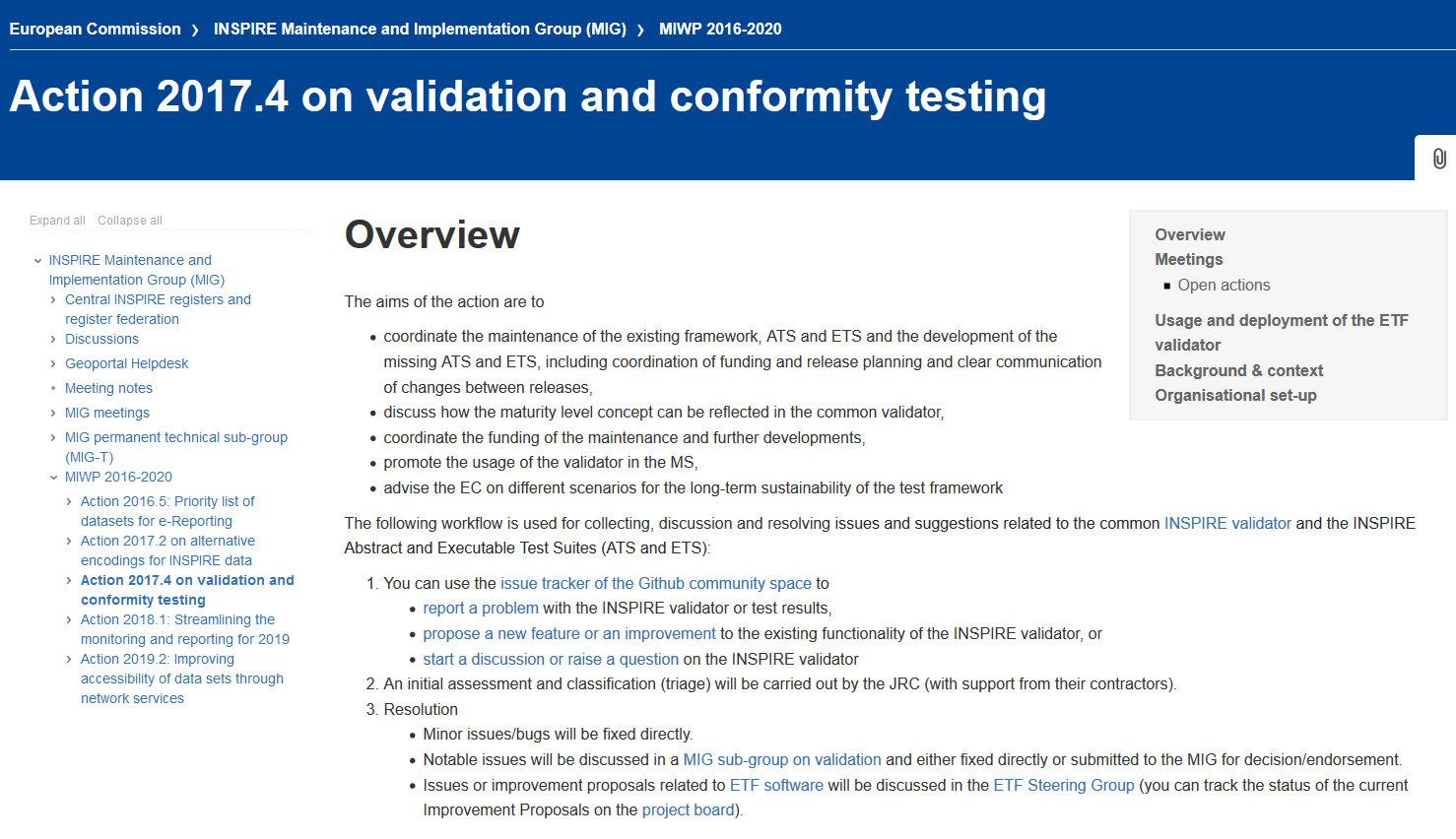 https://webgate.ec.europa.eu/fpfis/wikis/display/InspireMIG/Action+2017.4+on+validation+and+conformity+testing
1. marts 2019
Side 9
Styrelsen for Dataforsyning og Effektivisering
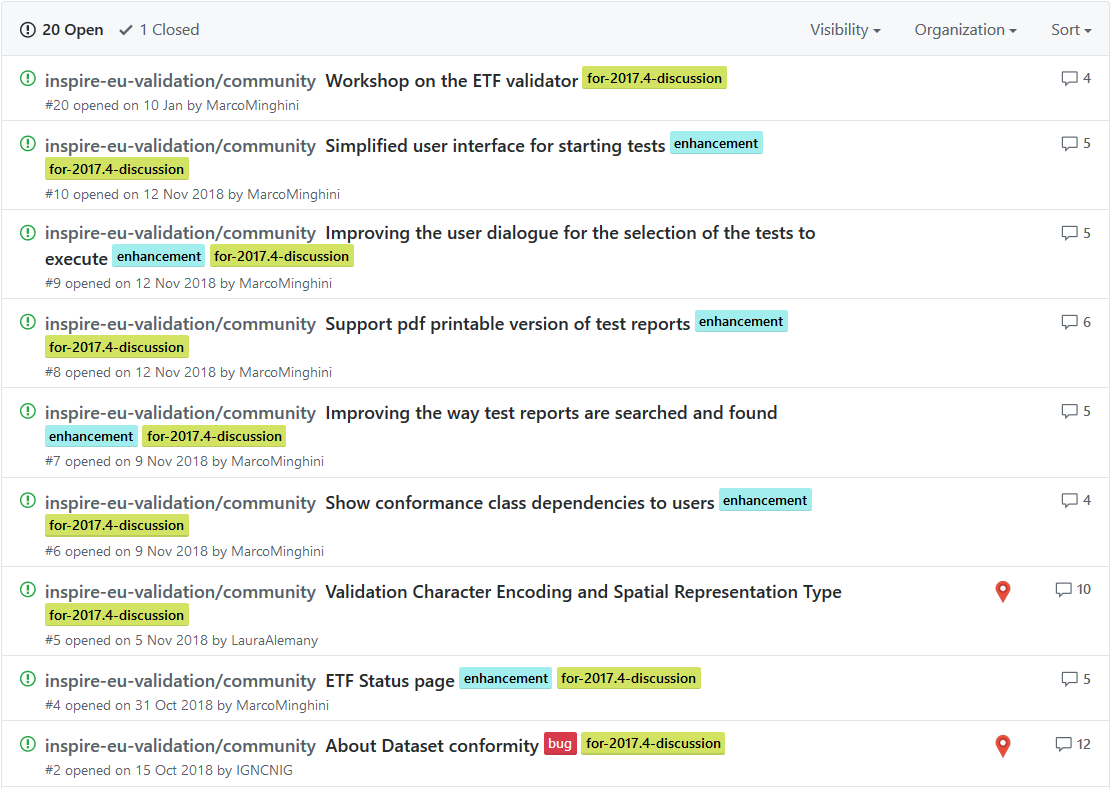 1. marts 2019
Side 10
Styrelsen for Dataforsyning og Effektivisering